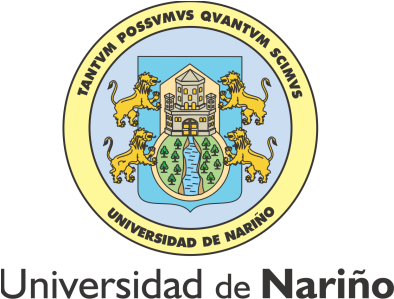 AUTOEVALUACIÓN CON FINES DE ACREDITACIÓNPROGRAMA DE LICENCIATURA EN FILOSOFÍA Y LETRAS
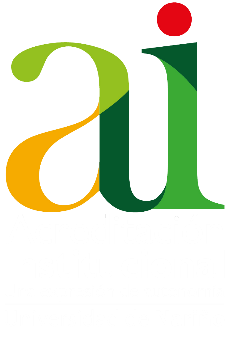 Proceso de Autoevaluación
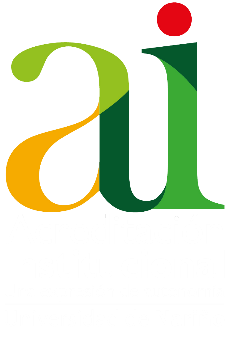 Sensibilización, Socialización
Elaboración de los instrumentos de recolección de datos (IRD)
Matriz autoevaluación, es una tabla donde se relaciona todos los aspectos a evaluar codificados.
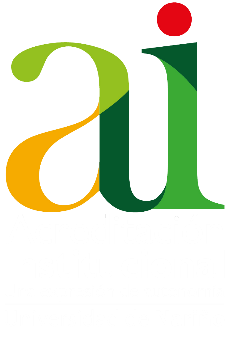 Ponderación
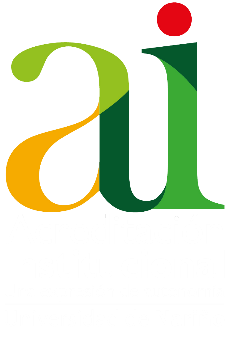 Definición de fuentes, actores e instrumentos:
Recolección y procesamiento de datos:
Aplicación IRD
Análisis
Talleres
Encuestas
Evidencias Documentales
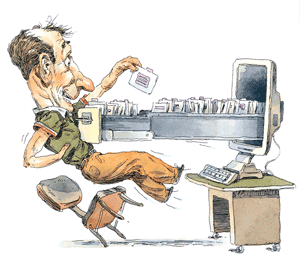 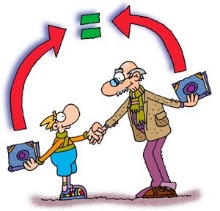 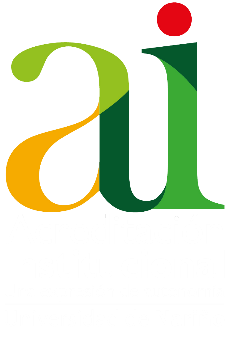 Aplicación IRD
Se propone normalizar las escalas de respuestas, buscado la coherencia con la pregunta formulada a seis categorías, representadas en la siguiente tabla
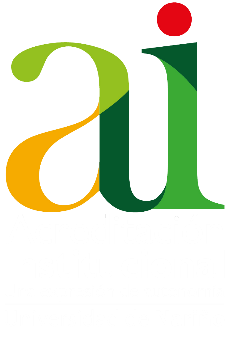 Aplicación IRD
Participantes
Mesas de Trabajo
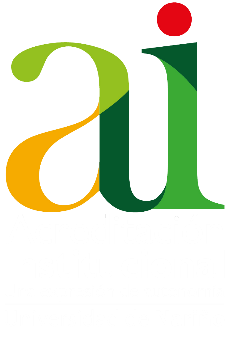 Análisis
Una vez aplicados los diferentes instrumentos y diligenciado el formato estándar de recopilación de información, se procedió a realizar el pre-análisis de la información de cada uno de los factores por parte del comité central. Este análisis constituyó el soporte de la información que muestra el estado del Programa y, por consiguiente, fue la materia prima de la autoevaluación.
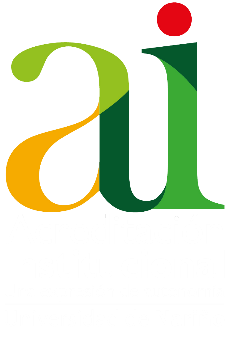 Informe Final
El objetivo de esta etapa es finalizar el proceso de autoevaluación, a través de la elaboración de los planes de mejoramiento, derivados de las debilidades presentadas en la síntesis de la anterior actividad.
	El producto final es el informe oficial que evidencia el desarrollo del proceso de autoevaluación. Este informe se presenta ante los directivos de la institución, con el ánimo de avalar el trabajo realizado y posteriormente continuar con el proceso ante el CNA.
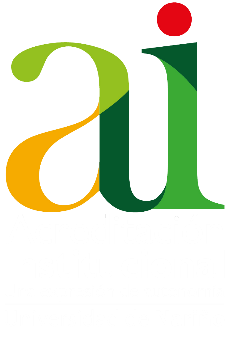 Informe Final
Con los resultados obtenidos de la etapa de autoevaluación, es pertinente la elaboración de planes de mejoramiento a corto, mediano y largo plazo sobre aquellos indicadores cuya valoración evidenció debilidad, tomando como referente la ponderación.
	Los planes de mejoramiento contienen las estrategias puntuales que llevarán al Programa al mejoramiento significativo de su calidad, por lo cual, la institución ha manifestado su compromiso para materializar estos planes.
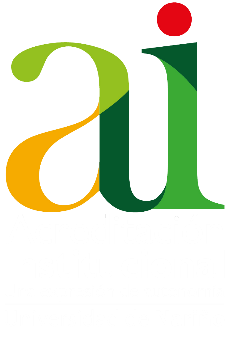 Informe Final
Cabe anotar que la elaboración del documento inició desde el momento en que comenzó el proceso y culmina con la revisión del documento por los Directivos de la Institución. En el proceso existen muchas fases de retroalimentación. 
	Las estrategias para hacer público los resultados del proceso de acreditación son: el sitio WEB oficial y socializaciones a través de asambleas estamentarias (Viernes 20 de mayo de 2016, Auditorio de Derecho). Es importante resaltar que la publicación de los resultados es continua durante el desarrollo, como estrategia para mantener informados a los estamentos y recopilar sus sugerencias.
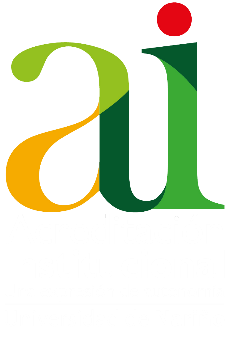 AUTOEVALUACIÓN
Factores
FACTOR 1: MISIÓN, PROYECTO INSTITUCIONAL Y DE PROGRAMA.
FACTOR 2: ESTUDIANTES.
FACTOR 3: PROFESORES.
FACTOR 4: PROCESOS ACADÉMICOS. 
FACTOR 5: VISIBILIDAD NACIONAL E INTERNACIONAL.
FACTOR 6: INVESTIGACIÓN, INNOVACIÓN Y CREACIÓN ARTÍSTICA Y CULTURAL.
FACTOR 7: BIENESTAR INSTITUCIONAL.
FACTOR 8: ORGANIZACIÓN, ADMINISTRACIÓN Y GESTIÓN. 
FACTOR 9: IMPACTO DE LOS EGRESADOS EN EL MEDIO. 
FACTOR 10: RECURSOS FÍSICOS Y FINANCIEROS.
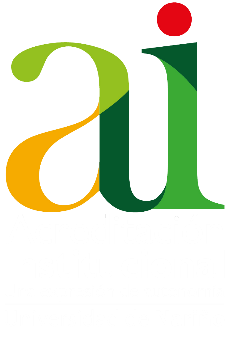 FACTOR 1: MISIÓN, PROYECTO INSTITUCIONAL Y DE PROGRAMA
El PEI presenta a la comunidad académica la Misión y Visión que dan sentido al que hacer institucional, información que es ampliamente difundida pero se debe garantizar mayor apropiación.
Se reconoce una alta coherencia del PEP con el PEI, los campos de acción profesional/disciplinar, los objetivos, lineamientos, metas, políticas/estrategias de planeación y evaluación además del sistema de aseguramiento de calidad
Se han desarrollado estrategias de actualización y difusión, se encuentra además una alta comprensión del PEP por parte de la comunidad académica, se concluye la necesidad de actualizar el PEP. 
Se destaca la relevancia académica y la pertinencia social del Programa según los análisis realizados sobre las tendencias y líneas de desarrollo en el ámbito regional, nacional e internacional. De igual forma los cambios al plan de estudios son el resultado de análisis y solución a los problemas del contexto
 Valoración del Factor: 91,8 sobre 100 (se cumple plenamente).
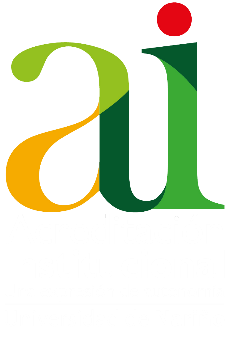 FACTOR 2: ESTUDIANTES
Los mecanismos de ingreso de estudiantes están fundamentados en principios universales para garantizar la transparencia, equidad y excelencia en la selección de admitidos. 
Con referencia a los estudiantes admitidos y la capacidad institucional se puede verificar que hay una coherencia institucional, se identifican estrategias para la participación en actividades de alta calidad que permiten el desarrollo personal y profesional.
Se ve la importancia que cobra la participación de los estudiantes en los órganos de dirección del Programa como en los órganos de participación estudiantil.

Valoración del Factor: 88,9 de 100 (Se cumple plenamente)
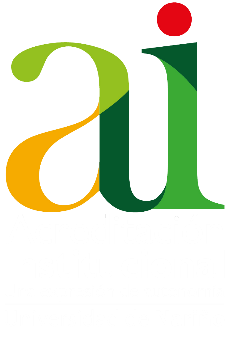 FACTOR 3: PROFESORES
La Institución cuenta con políticas, normas y criterios para la selección y vinculación de los profesores, como también con estrategias orientadas a propiciar la permanencia en el Programa. 
Se cuenta con la existencia y debida aplicación del estatuto de selección, vinculación y permanencia docente, proceso del cual han participado activamente los docentes. 
La apreciación de directivos y profesores sobre aplicación de políticas institucionales en materia de participación en órganos de dirección es adecuada y la participación en los mismos se cumple plenamente.
El Programa evidencia un cuerpo docente con buena formación académica cuyos tiempos de dedicación están determinados por las políticas institucionales. 
La Universidad cuenta también con sistemas y criterios de evaluación docente que permiten el mejoramiento continuo.
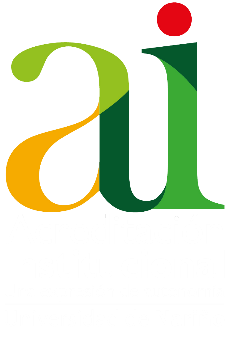 FACTOR 3: PROFESORES
En el Programa se desarrollan diversos proyectos de inclusión y atención a la diversidad promovidos por iniciativas de investigación.
La Institución tiene políticas claramente definidas y cuenta con la aplicación de criterios académicos para el régimen de estímulos que reconocen el ejercicio calificado de las funciones de docencia, investigación, creación artística, extensión o proyección social y cooperación internacional
Se evidencia la producción y utilización de material de apoyo a la labor docente y surge la propuesta de mejora sobre el establecimiento de un mecanismo de compilación y sistematización.
Existen políticas y reglamentaciones en materia de remuneración de los profesores en las que se tienen en cuenta los méritos profesionales y académicos, así como los estímulos a la producción académica y de innovación debidamente evaluada. 
Valoración del Factor: 91,8 sobre 100 (se cumple plenamente).
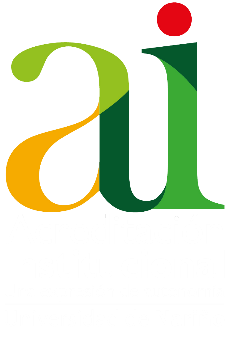 FACTOR 4: PROCESOS ACADÉMICOS
El currículo actual del Programa cuenta con 170 créditos, presentando cierta flexibilidad y unas tasas de permanencia para graduarse bastante elevadas.
Los mecanismos de evaluación de los estudiantes son claros y bien conocidos por parte de los mismos. 
Los contenidos del currículo cubren ampliamente los estándares que se han manejado a nivel nacional. 
El Departamento analizó referentes nacionales e internacionales y está construyendo una nueva propuesta que pueda tener una mayor flexibilidad y unas opciones de formación articuladas con las nuevas políticas de calidad de la Institución. Se busca mejor asignación de los créditos e incrementar los niveles de flexibilidad, se aspira a reducir el tiempo de permanencia de los estudiantes aminorando la tasa de deserción. 
El sistema de evaluación de estudiantes, según el Estatuto Estudiantil de Pregrado se basa en políticas y reglas claras, universales y transparentes.
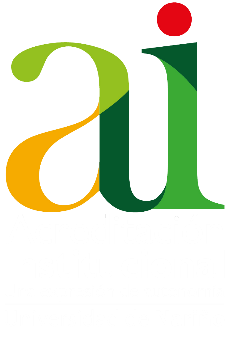 FACTOR 4: PROCESOS ACADÉMICOS
Una de las fortalezas del Programa ha sido la interacción social a través de la realización de actividades literarias, culturales, filosóficas y pedagógicas a través del Taller de Escritores “Awasca”, la Maestría en Etnoliteratura, Los Diplomados, el CEILAT, el IADAP.
Las actividades de investigación formativa se consolidan en las áreas respectivas de Filosofía, Literatura y Pedagogía, como también en procesos investigativos de impacto a la comunidad que tienen los semilleros y grupos de investigación.
La Biblioteca “Alberto Quijano Guerrero” cuenta con los recursos bibliográficos adecuados, aunque insuficientes en cantidad y calidad, esto representa una oportunidad para el Programa de gestionar un plan de mejoramiento de los recursos bibliográficos, como apoyo a las actividades de investigación de los grupos y semilleros.
Si bien el Programa y la Universidad disponen de unos recursos de apoyo a la labor docente, estos son inadecuados e insuficientes, a pesar que está enlazada con la red RENATA, se requiere una mejor infraestructura en el internet. El Programa requiere además de espacios para oficinas de profesores.
Valoración del Factor: 87,2 sobre 100 (se cumple plenamente).
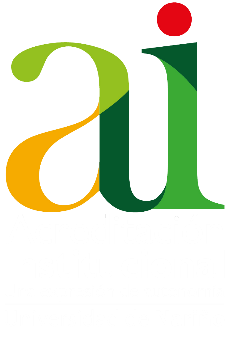 FACTOR 5: VISIBILIDAD NACIONAL E INTERNACIONAL
Se destaca las relaciones que mantienen los docentes y estudiantes con otras Universidades de Colombia y Latinoamérica lo cual ha posibilitado que se den convenios tanto para la realización de investigaciones, como de eventos académicos en doble vía, lo cual ha generado resultados directos a nivel de pregrado y maestría. 
Todo esto permite el desarrollo integral de estudiantes y docentes, quienes tienen la oportunidad de participar activamente en redes académicas y de investigación, en el ámbito nacional e internacional, así como también el poder desarrollar trabajos y convenios que aporten al desarrollo de las disciplinas filosófica, literaria y pedagógica.

Valoración del Factor: 87,1 sobre 100 (se cumple plenamente).
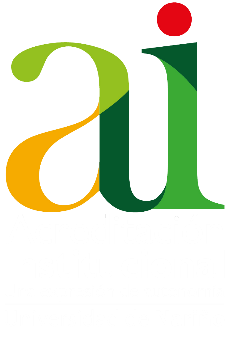 FACTOR 6: INVESTIGACIÓN, INNOVACIÓN Y CREACIÓN ARTÍSTICA Y CULTURAL
El Programa promueve la formación para el desarrollo de estos procesos a través de diferentes espacios que tienen relevancia desde la participación de los estudiantes y docentes en los grupos de investigación adscritos a la Facultad de Humanidades y Filosofía, para lo cual ha sido adecuada la motivación de los estudiantes a participaren las convocatorias para monitores, auxiliares de investigación e integrantes de semilleros y/o grupos de investigación, la publicación de artículos en revistas indexadas, publicación de libros, pasantías investigativas y de proyección.
Se espera que incremente el interés hacia la vinculación autónoma a los procesos mencionados, ya que el Programa cuenta con docentes los cuales se encuentran comprometidos con los procesos de investigación, innovación y creación artística y cultural.

 Valoración del Factor: 88,1 sobre 100 (se cumple plenamente).
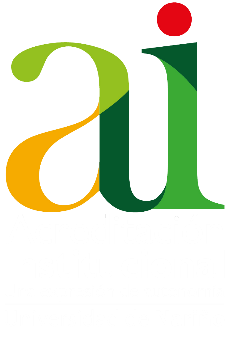 FACTOR 7: BIENESTAR INSTITUCIONAL
Las políticas sobre Bienestar Institucional de la Universidad son conocidas y propician el desarrollo integral de la comunidad institucional, a través de cinco áreas: recreación y deporte, desarrollo humano, socio-económica, y salud. En deporte se ofrece nivel competitivo, de proyección y recreativo. En desarrollo humano se apoya la formación del estudiante en su parte académica y personal, con talleres y atención a población discapacitada, apoyo al proceso de reliquidación de matrículas; en cuanto al área de cultura ofrece talleres de formación musical, danza, agrupaciones de teatro, musicales y un equipo de narración oral. 
En el área socio–económica se brinda apoyo estudiantil a través de monitorias de cátedra, técnicas y de medio tiempo, becas de alimentación y subsidios de vivienda, por ultimo están los programas de salud atendidos por personal médico, odontológico, psicológico, además convenios interinstitucionales con el ICETEX, el MEN y la empresa de Energía de Bogotá. 
 Valoración del Factor: 91,7 sobre 100 (se cumple plenamente).
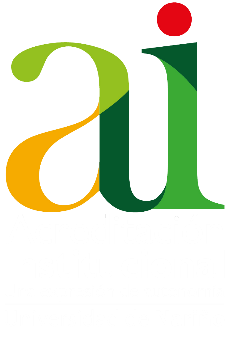 FACTOR 8: ORGANIZACIÓN,ADMINISTRACIÓN Y GESTIÓN
El Programa cuenta con una estructura administrativa y procesos de gestión al servicio de las funciones misionales del Programa.
El Programa aprovecha todos los medios de comunicación que dispone la Universidad: servicio inalámbrico [WI-FI] para uso de todos los miembros de la Institución, por medio del cual se comunican, especialmente las distintas dependencias y se mantiene así informada a la comunidad universitaria. También, se aprovecha el canal de televisión universitaria, la Emisora FM (radio Internet) y el periódico UDENAR para llevar información a la comunidad en general.
El principal medio de comunicación del Programa es la página Web de la Universidad, la periodicidad de actualización es diaria. En ella se pueden encontrar información del programa actualizada además de los apartados para el Sistema de Información Académica, Sistema Integrado de Gestión de Calidad, Campus Virtual, Acreditación, Proceso de Reforma, entre otros. Asimismo a esta se encuentra enlazada la página web y el blog interactivo del programa que permiten la difusión efectiva de información general
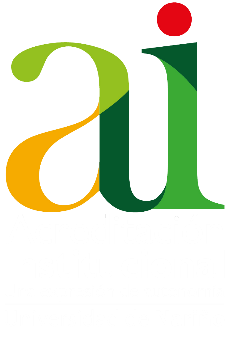 FACTOR 8: ORGANIZACIÓN,ADMINISTRACIÓN Y GESTIÓN
La comunicación al interior del Programa se realiza con medios como: cartas, oficios, memorandos, comunicados, circulares, plegables, carteleras, reuniones, teléfono, correos electrónicos, página web, etc. En los archivos del Programa reposa la correspondencia interna, circulares, memorandos que contienen las comunicaciones oficiales al interior del Programa.
Los sistemas de registro y control de la información académica de los estudiantes se hacen a través de la Oficina de Registro y Control Académico (OCARA). La comunidad académica puede acceder a la información a través de la página Web. Los estudiantes, docentes y administrativos utilizan el sistema de información para los procesos académico-administrativos a través de una plataforma que permite realizar el registro de la matrícula, registro de notas finales, estado de sus calificaciones, la evaluación al docente, etc. 
la Institución tiene a disposición equipos informáticos con acceso a internet instalados en varias de las Sedes y en las Facultades, además el sistema de Bienestar Universitario tiene estrategias especiales orientadas a mejorar los canales de información y comunicación para población con discapacidad.
Valoración del Factor: 88,9 sobre 100 (se cumple plenamente).
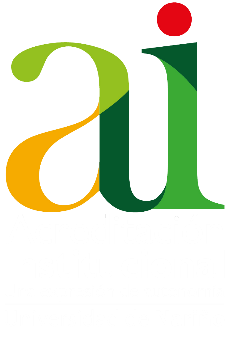 FACTOR 9: IMPACTO DE LOS EGRESADOS EN EL MEDIO
El Programa se reconoce a través del desempeño laboral de sus egresados y del impacto que éstos tienen en el proyecto académico y en los procesos de desarrollo social, cultural y económico en el entorno. 
El seguimiento de los egresados lo hace la Universidad a través de la Oficina de Control y Registro Académico que lleva el registro de los estudiantes hasta el proceso de grado, además implementa un sistema de registro de egresados a través de la página web, el cual cada programa puede particularizar. En este punto es necesario anotar que se tiene un registro a nivel general, el cual permite visualizar la mayoría de los egresados, sin embargo es necesaria su actualización continua. Estos procesos se realizan acordes con el Observatorio Laboral del MEN. 
Valoración del Factor: 84,9 sobre 100 (se cumple en Alto Grado).
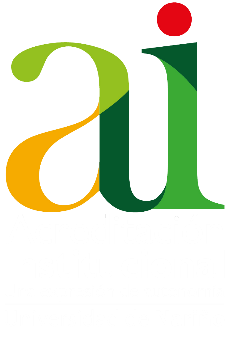 FACTOR 10: RECURSOS FÍSICOS Y FINANCIEROS
La planta física dispone de infraestructura adecuada a nivel de salones, biblioteca e instalaciones deportivas, aunque se planea la construcción de un bloque de aulas que subsane las deficiencias presentadas al inicio de semestre, la biblioteca se ha modernizado y brinda un ambiente adecuado para el estudio en la universidad.
El presupuesto es adecuado para las actividades académicas en general, la universidad brinda estímulos a los estudiantes que tienen un desempeño académico sobresaliente.

Valoración del Factor: 87,2 sobre 100 (se cumple plenamente).
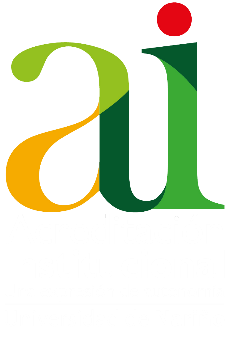 Análisis del Proceso
la valoración dada al proceso de autoevaluación fue de 88.9 puntos sobre 100, es decir un cumplimiento pleno.
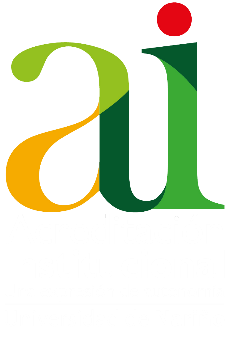 Plan de Mejoramiento
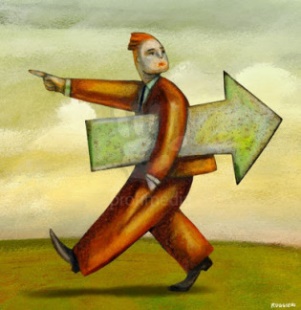 Se Formula el Plan de Mejoramiento para su ejecución a corto, mediano y largo plazo, en concordancia con el Proyecto Educativo Institucional de la Universidad de Nariño y el Proyecto Educativo del Programa de Licenciatura en Filosofía y Letras.
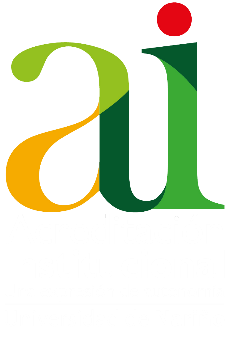 MALLA CURRICULAR
Asignaturas que se reubicaron
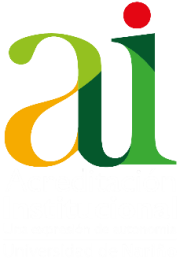 Asignaturas que cambian de denominación pero se mantienen en el mismo semestre
Nuevas Asignaturas dentro de la Malla Curricular
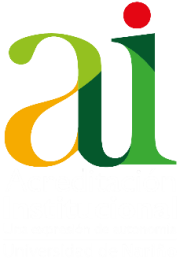 Créditos que corresponden a la Practica Pedagógica en la Nueva Malla Curricular
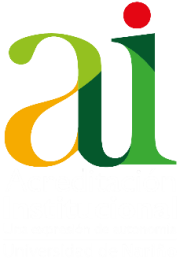 COMITÉ ACREDITACIÓN Y AUTOEVALUACIÓN

MANUEL ENRIQUE MARTÍNEZ RIASCOS
Director Departamento de Humanidades y Filosofía
ADRIANA PABÓN GAVILANES
Profesora Departamento de Humanidades y Filosofía
JAVIER RODRÍGUEZ ROSALES
Profesor Departamento de Humanidades y Filosofía
¿Alguna Pregunta? 
filosofiaacreditacion2016@gmail.com
El compromiso es de todosTe invitamos a participar.
¡Muchas Gracias!
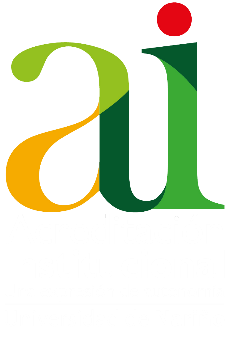